Year 4 Robin wood 
Presentation 2014
By Year 4
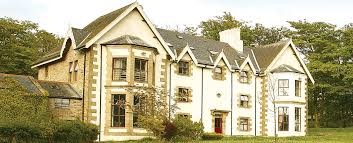 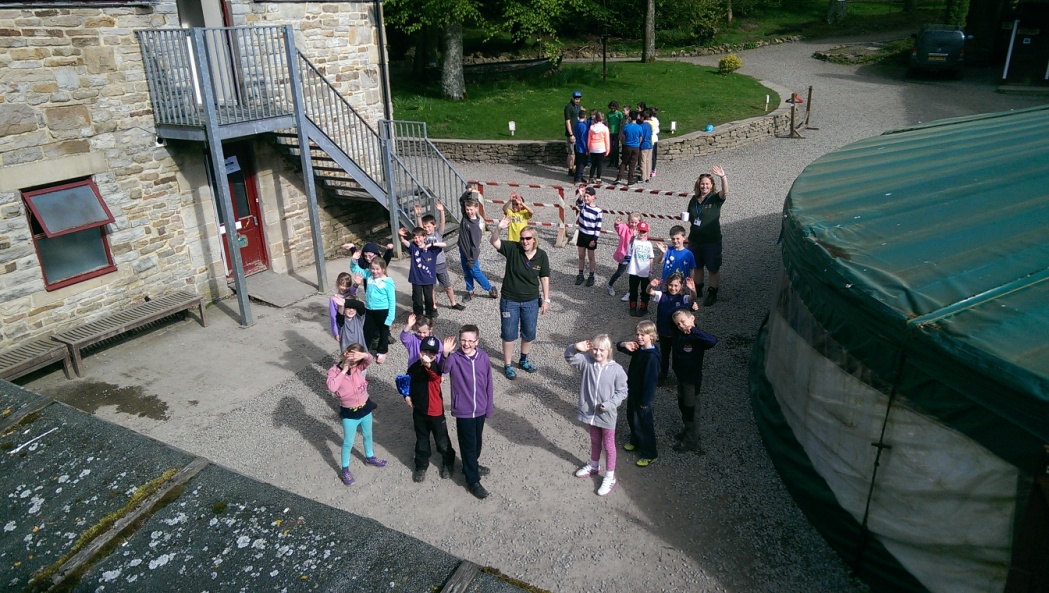 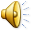 Learning Objectives for Robin Wood
Independence
Confidence
Perseverance
Team Work
Problem Solving
Before we went
We went to the bus and the parents waved us away.
Before we go we all meet in the hall.
We left on a Wednesday morning and came home on Friday night
We were mega excited to go!!
The cool activities
caving
Zip wire
Piranha Pool
canoeing
Dragon quest
Moorland 
Challenge
Crate challenge
Giant swing
Team challenge
archery
climbing
Stream walk
Trapeze
nightline
Crate Challenge
I thought the crate challenge was 
AWSOME!!!
“I’m flying in the air”
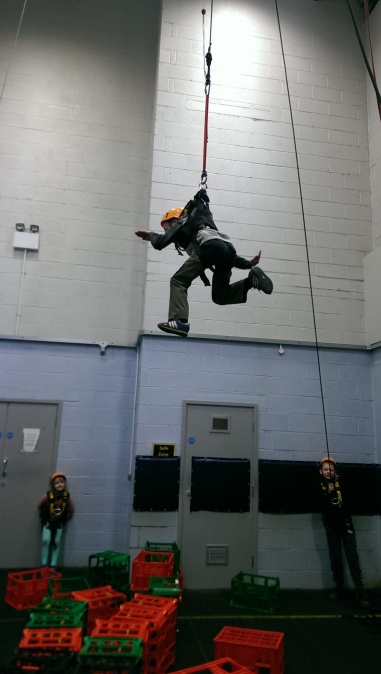 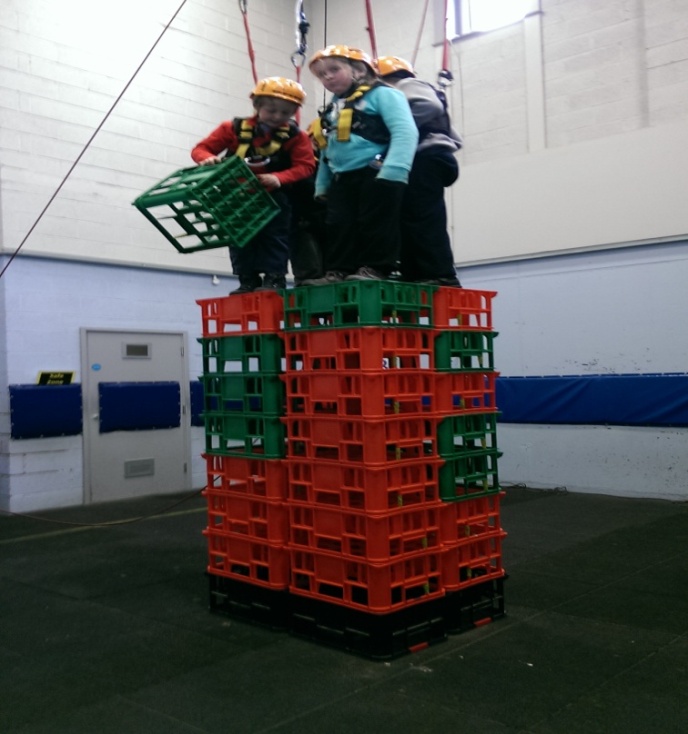 The crate challenge was epic
The rest  had to pull on a rope to make the two people go up in the air!
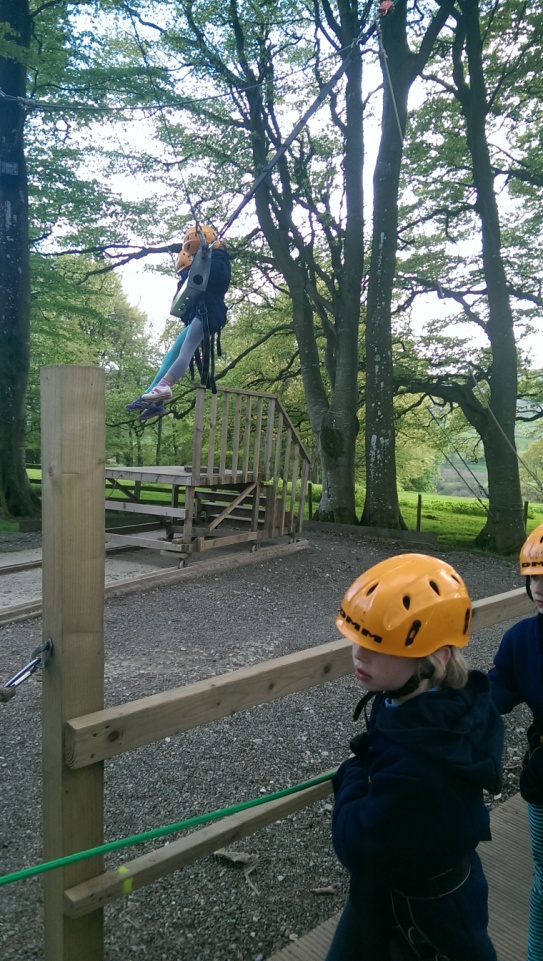 Giant swing
This is cool
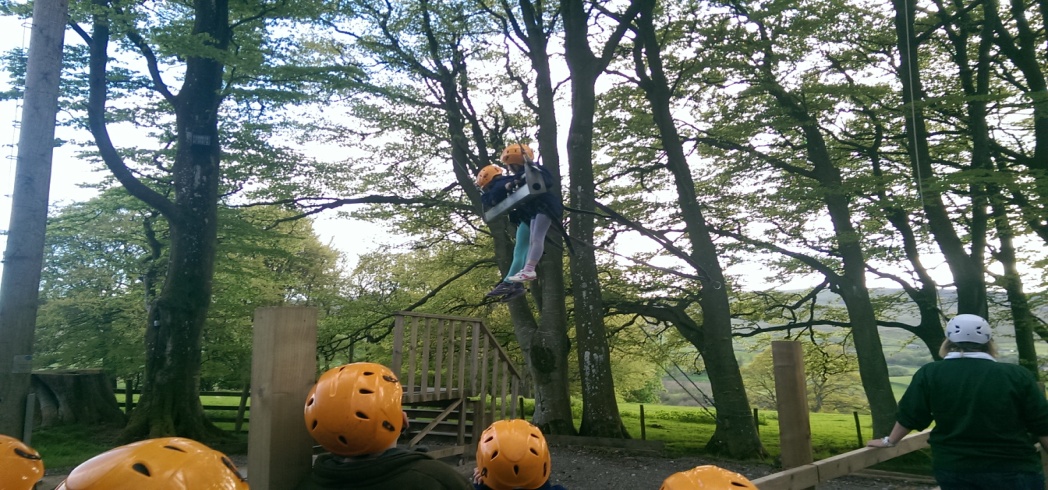 you had to shout 1 2 pull  on pooh
Moorland challenge
It's really cool!!
You get a picnic in the middle it is YUMMY
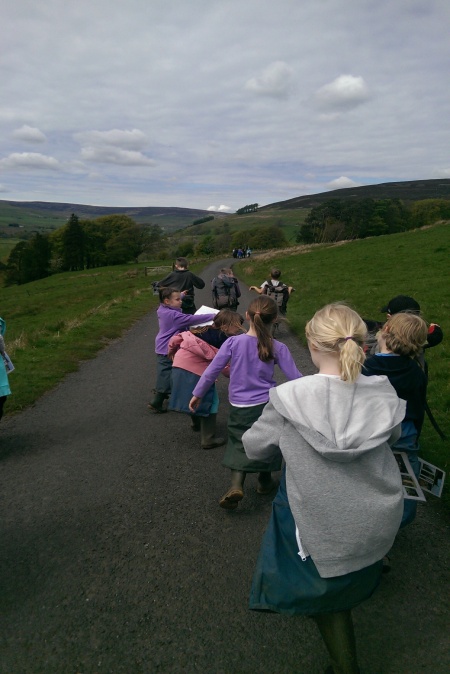 The other team sneaked up on us!!
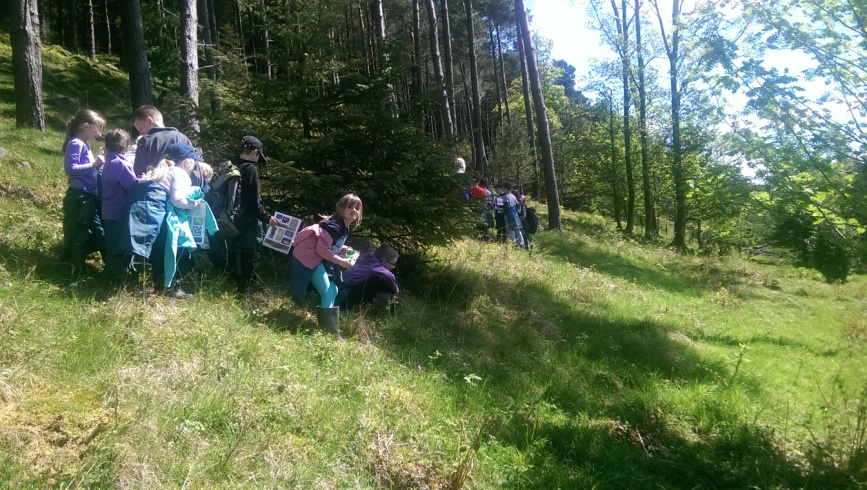 SShhh!!!
Searching activities
Zip 
wire
1 2 3 CHUCK THEM OUT THE
TREE!!!
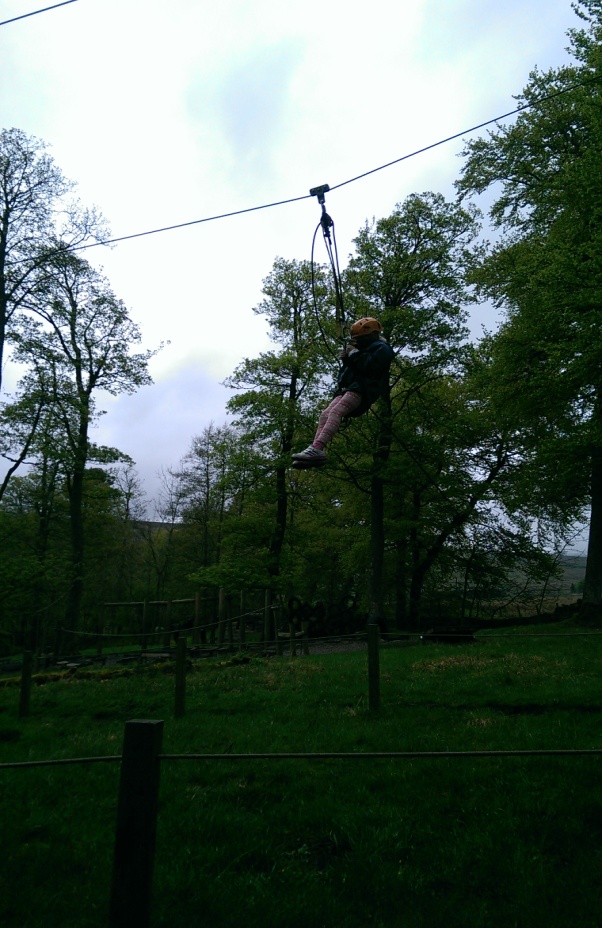 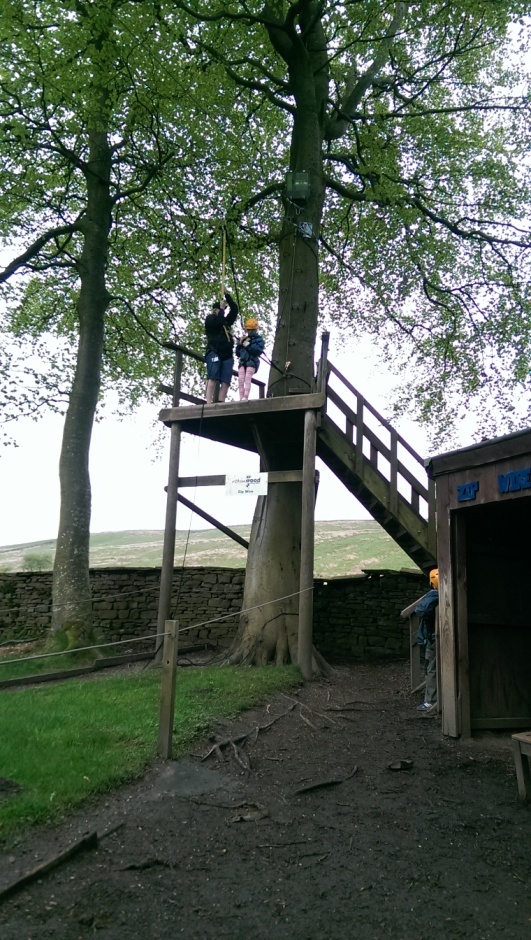 wheeeeee
YOU WENT TO THE 
TOP AND YOU 
FLEW DOWN!
Trapeze
I’m flying in the air !!!!!!!!!!
The Trapeze was cool,
 On the way down you did the BUM CHALLENGE I didn’t complete.
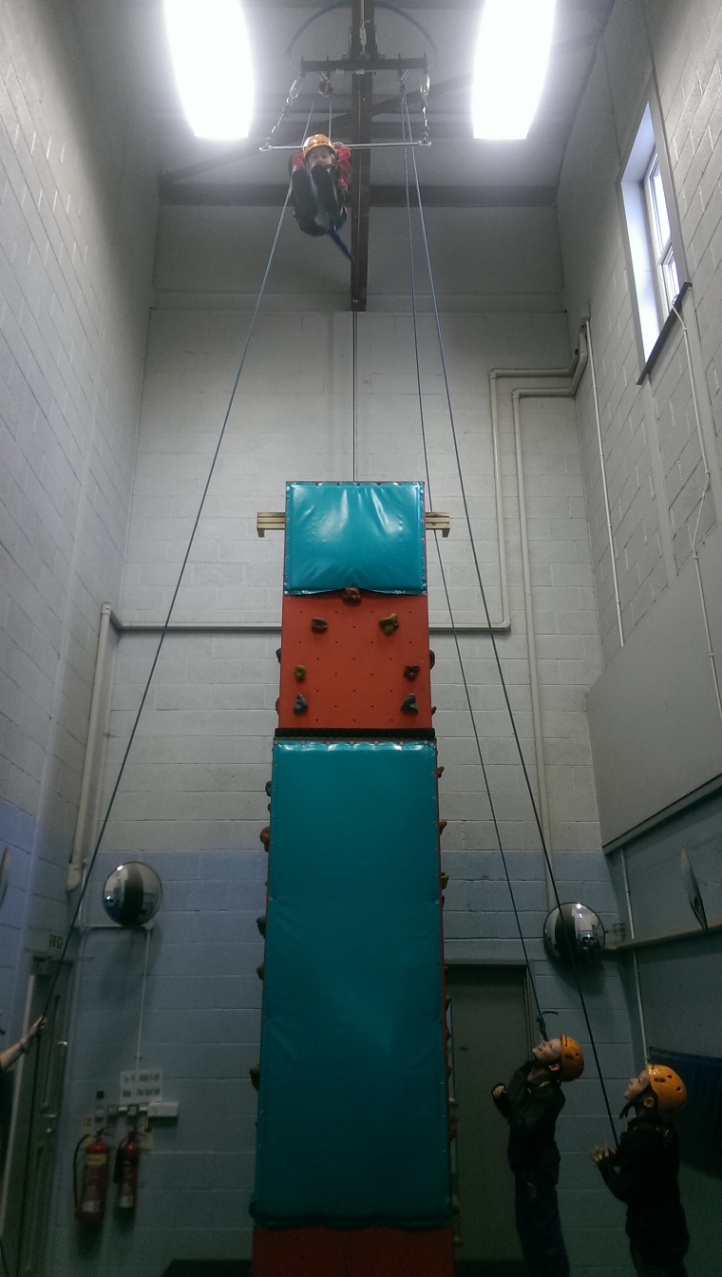 # FAIL!!!!!!!!!!!!!!!!!!!!!!
LOL!
It was awesome!
Caving!!!
epic
amazing
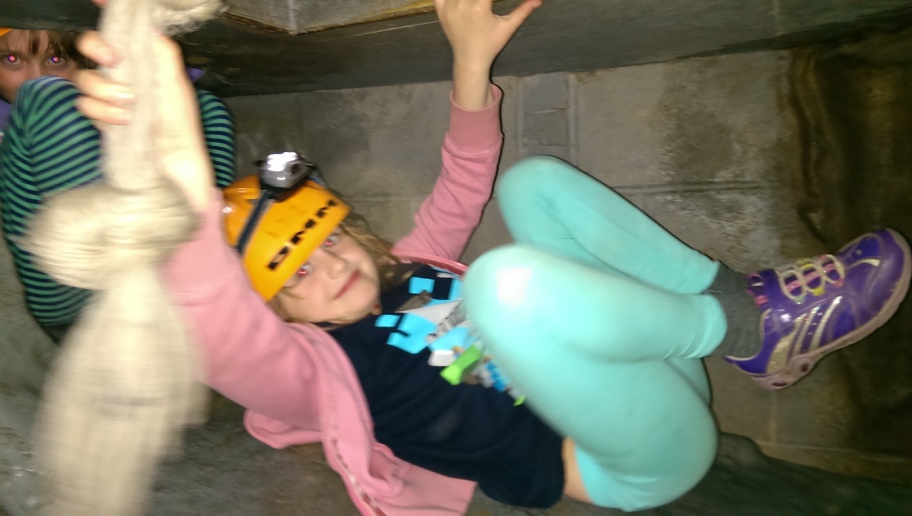 Oo i am monkey lol !!!!!!!!!
You will love it here
This is awesome
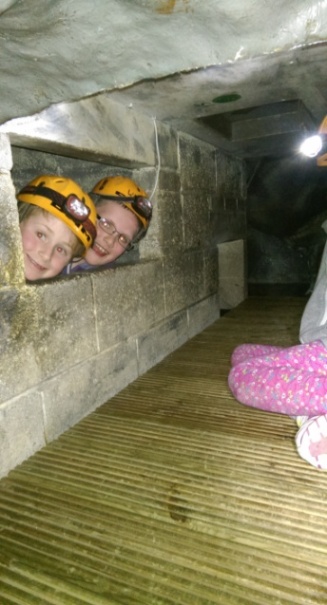 We played Zombies!!
Piranha pool
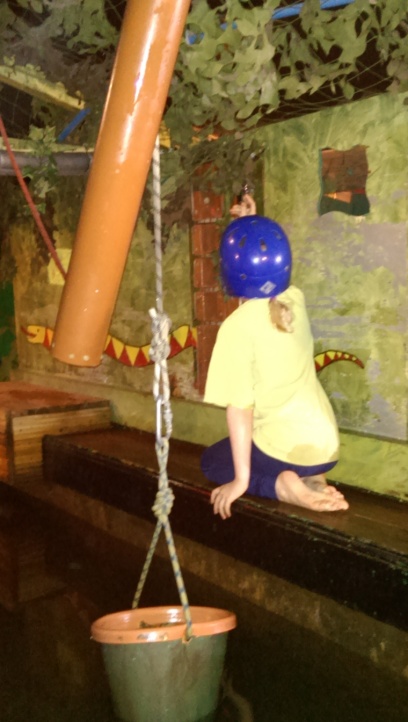 I wonder hmmmmm
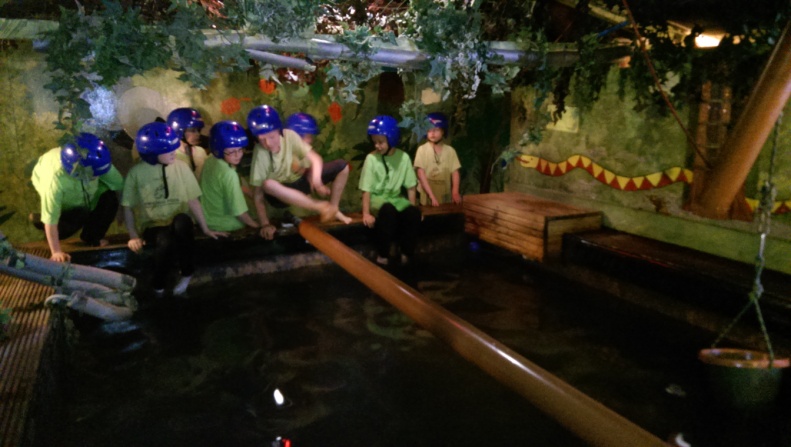 EPICNESS
Team Work!!
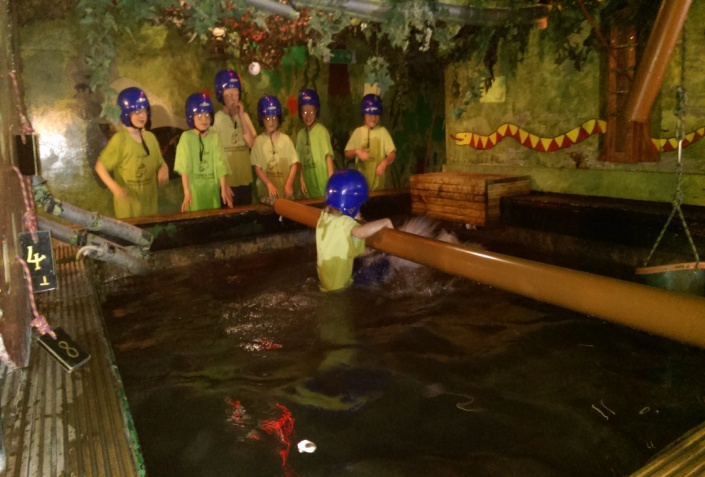 There is a tunnel if you do not want to go in
You will love it here
ARCHERY
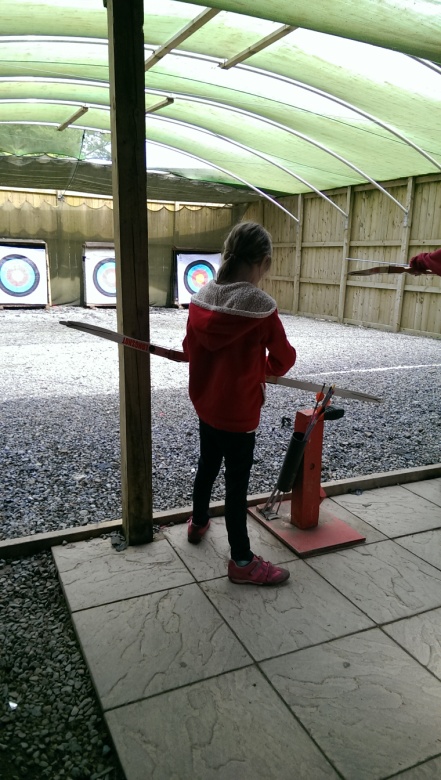 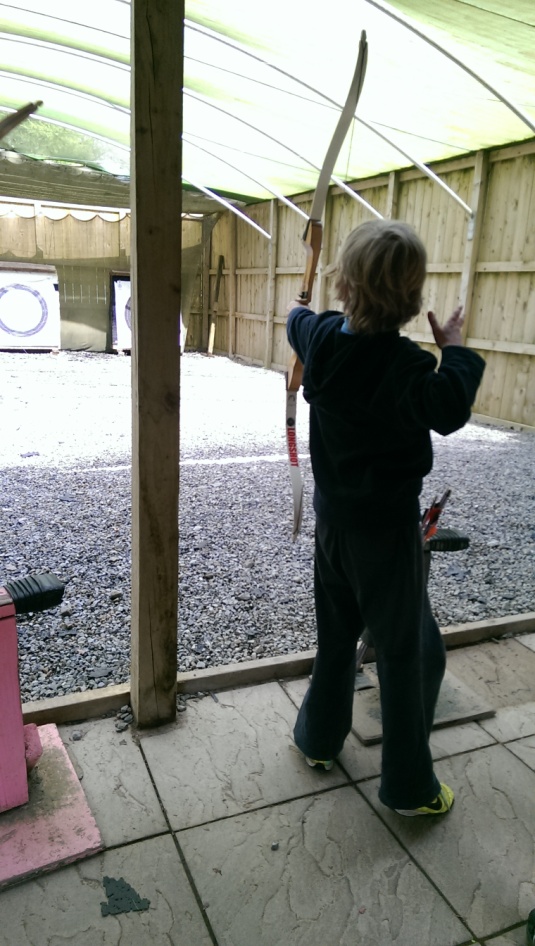 Bullseye!!!
WE  TOOK TURNS TO DO ARCHERYAND THE ARROWS AND THEY YOU HAD TO TRY AND HIT THE TARGETS
Night line
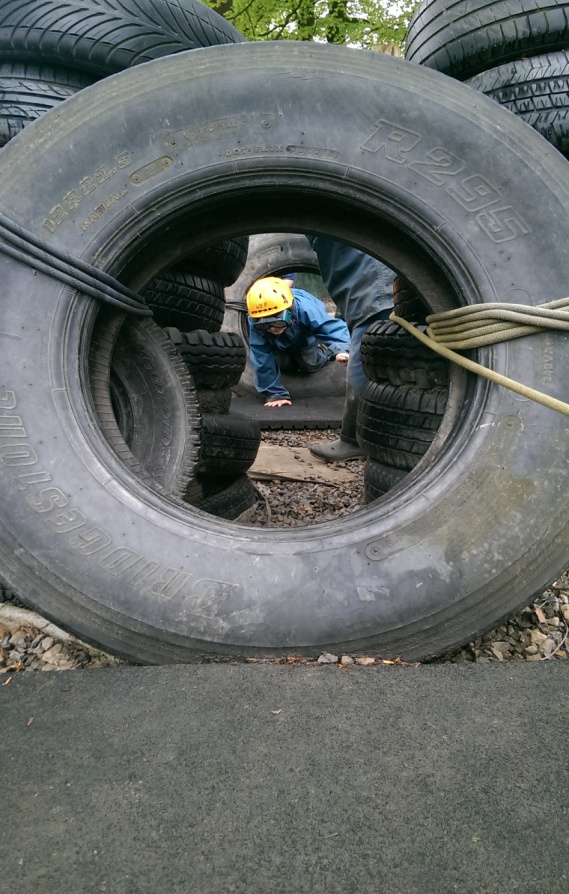 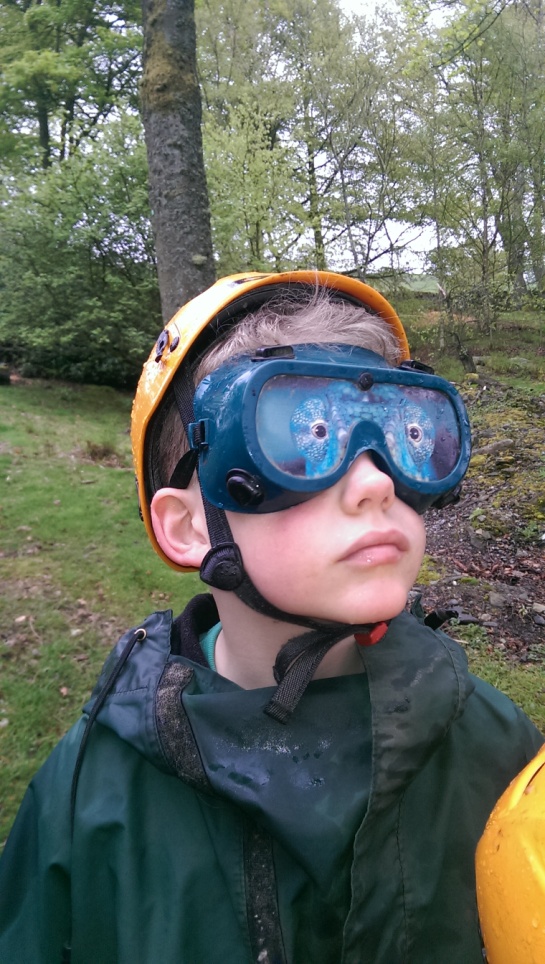 Where am I !!!!!!!
This is so cool!
It was awesome because the teachers squirted us with water guns but said the squirrels were weeing on us.GRR!!!
You can’t see a thing
Dragon Quest
Hmm lets see here???
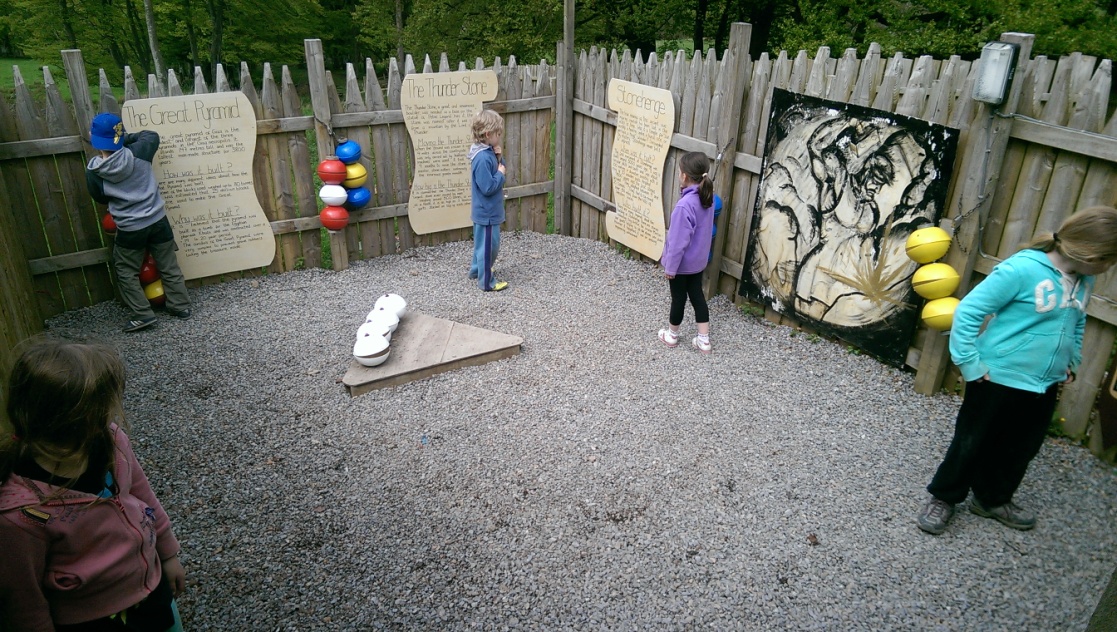 Its  1% scary you’ll see ;-)
What are these weird balls?
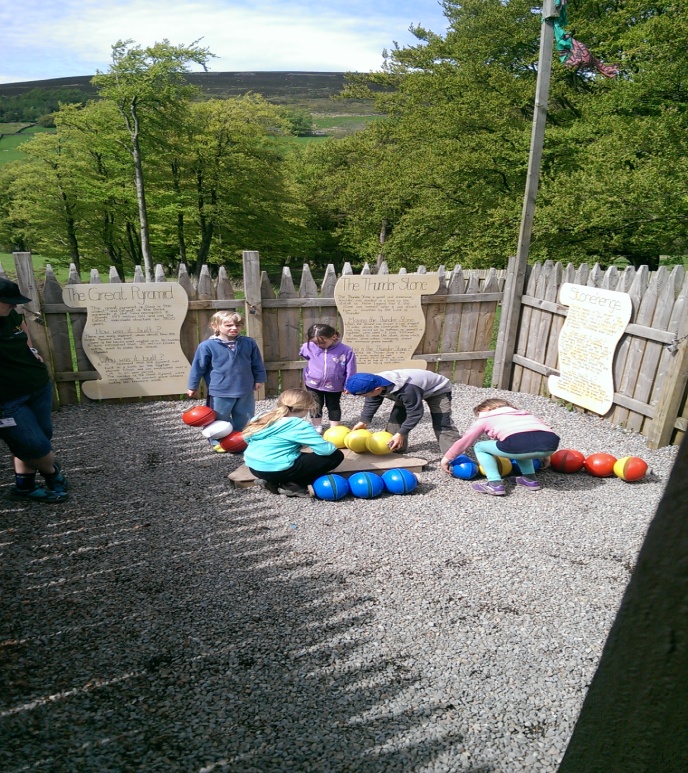 Bye  I’m off
Stream Walk
Why is everyone on the floor!
It was soaking!
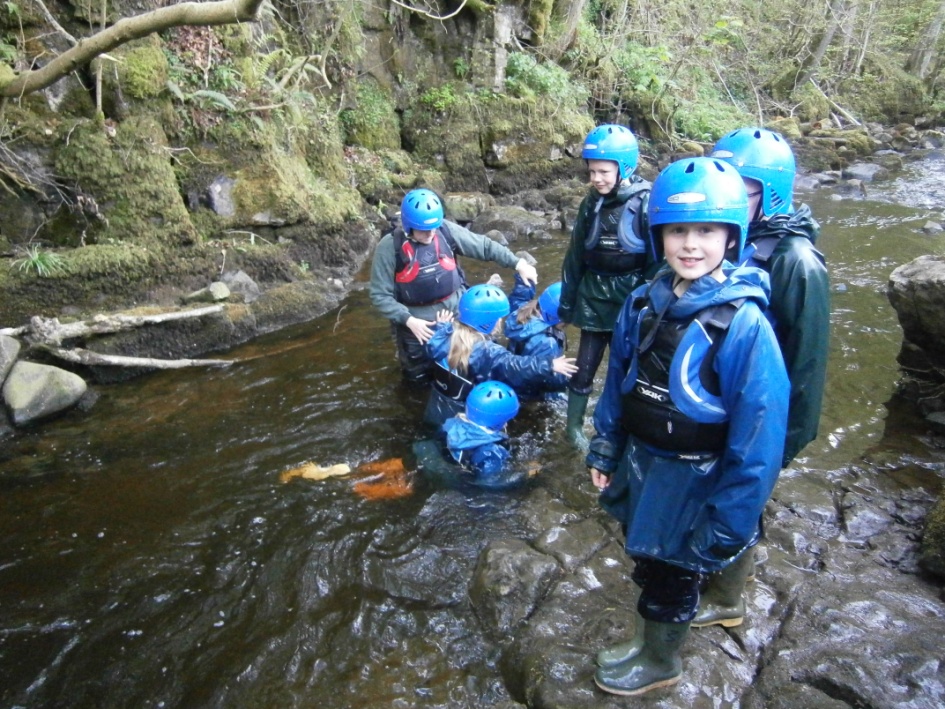 This is epic!
Sam fell over loads.[no change there]
I LOVED IT!
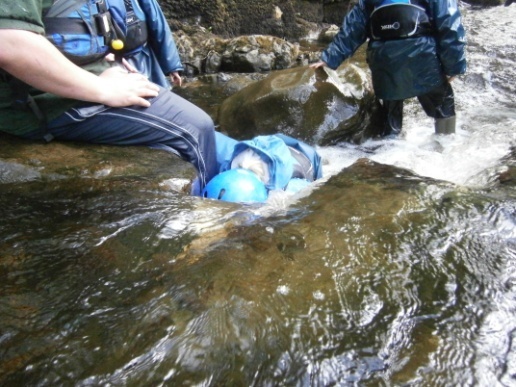 All heads under!
AWESOME!
Climbing Wall
I am going this year!!
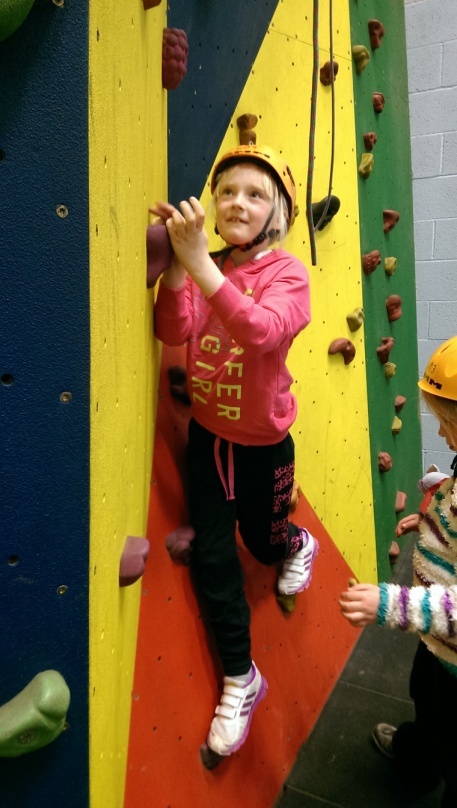 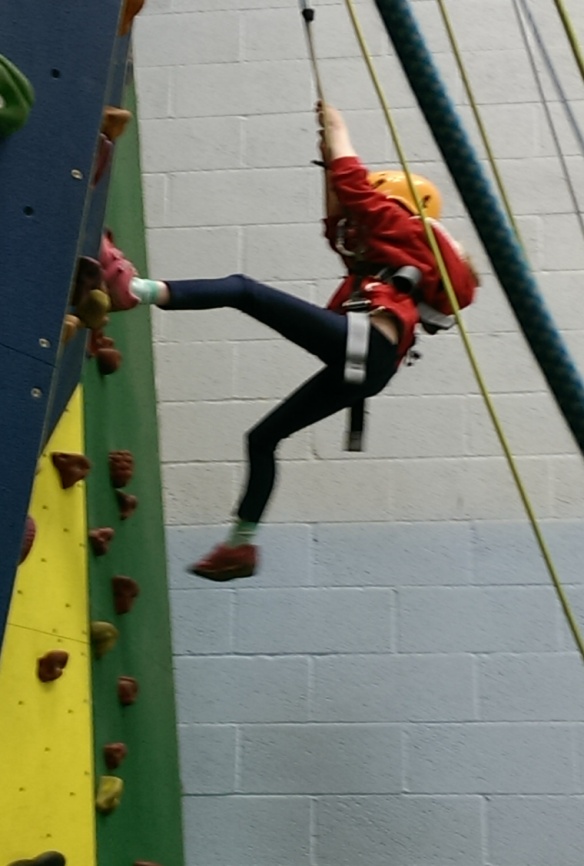 You only have to go as high as you want to go
If you get to the top you Can touch the dragon
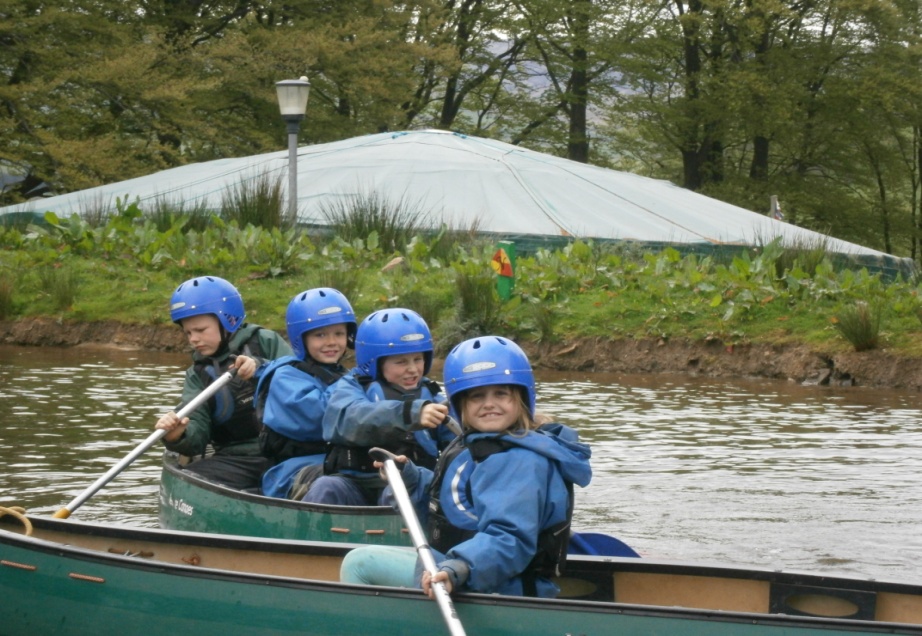 Canoeing
Not Funny Leah!!
Hehe
he
It was amazing and really fun
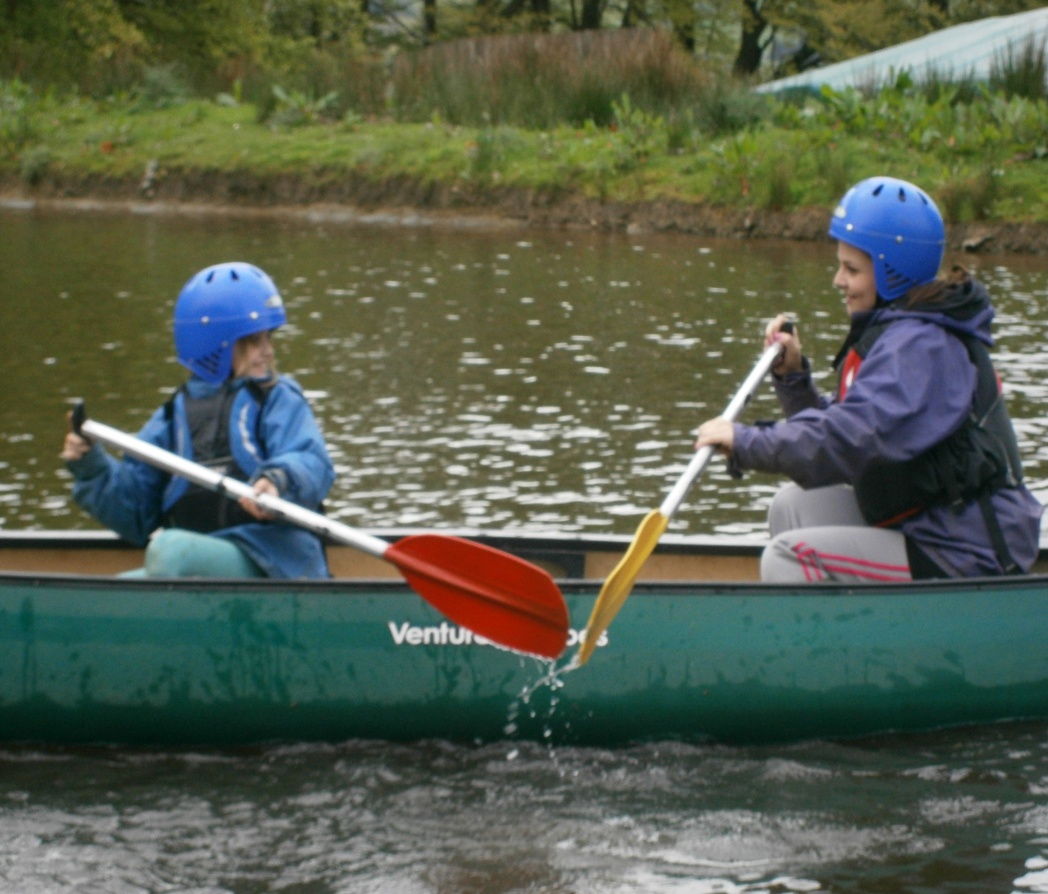 We played the ‘pirate game’ and the ‘try to get around the ducklings without touching them’ game.
Team challenge
Amazing
You should come
Shocking
crazy
astonishing
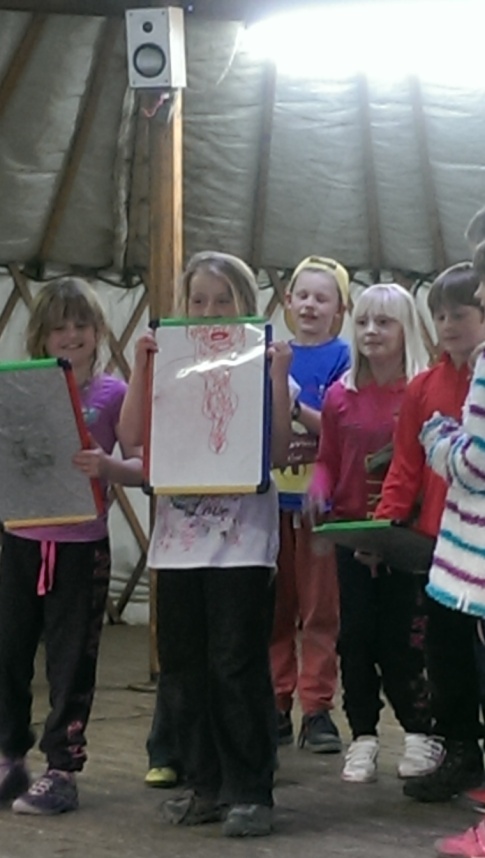 Ha hahaha this is fun!!!!!!!!
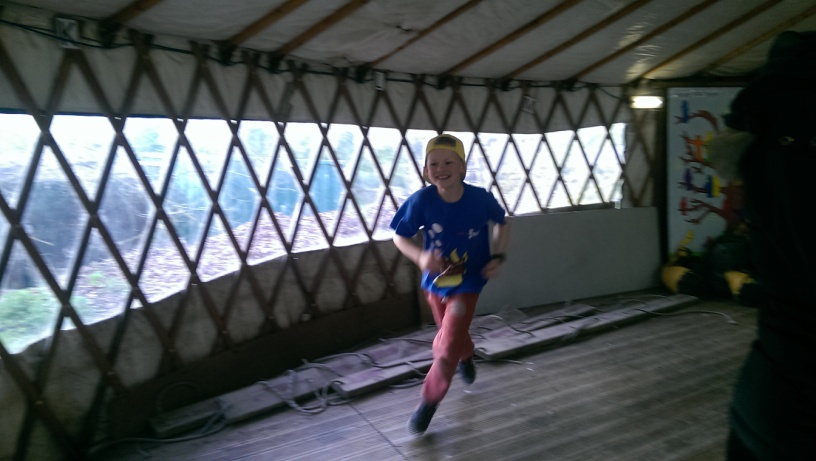 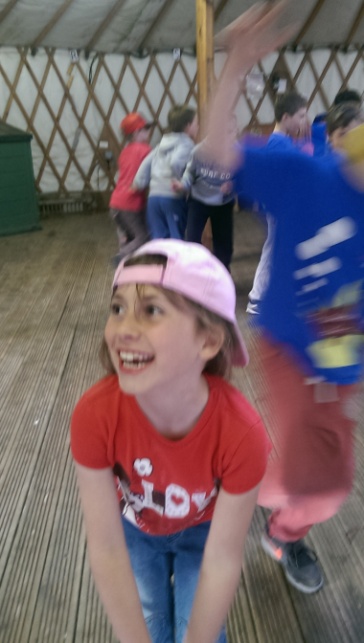 We did lots of silly games and dancing.
FOOD
You will love the food
pizza
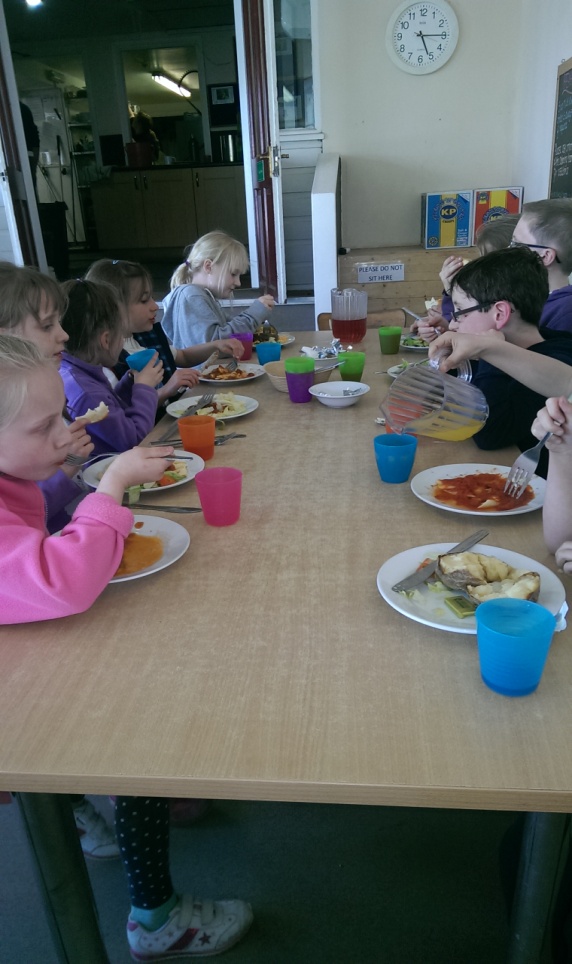 Pasta
Hot Chocolate 
and biscuits!
The Doughnut challenge
Yum!!
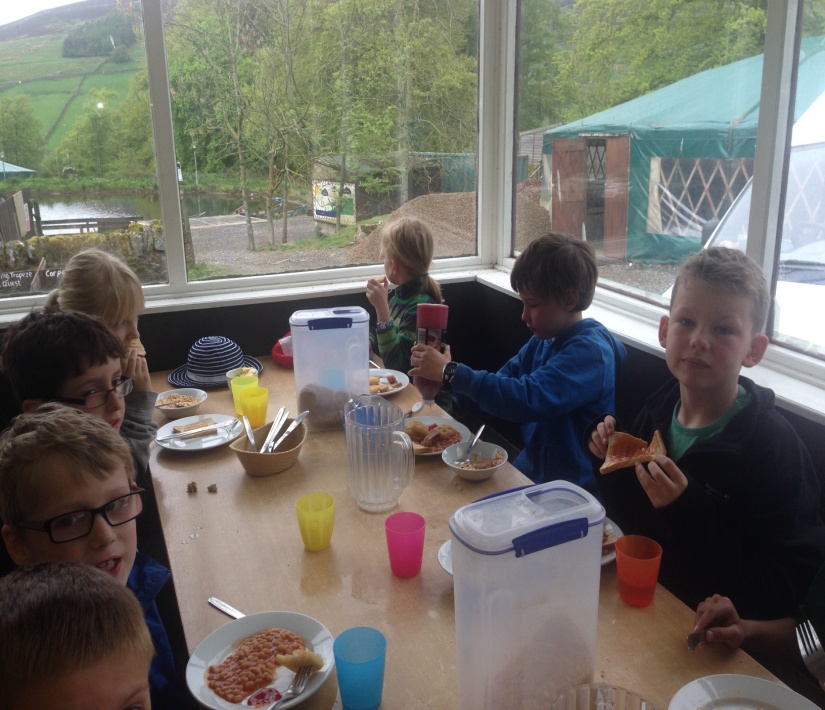 Ketchup!!!!!!
Ravioli
Spaghetti
Bolognese
Full English
Showers + bedroom!!
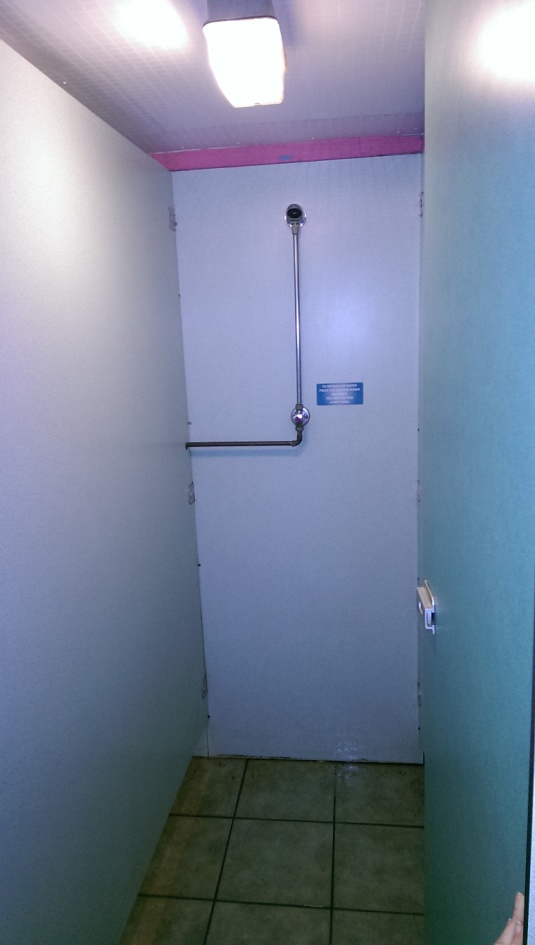 You get to stay up till 10 o’clock
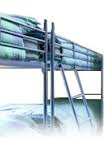 Ooh they are lovely and warm
You get to share room with all your friends.
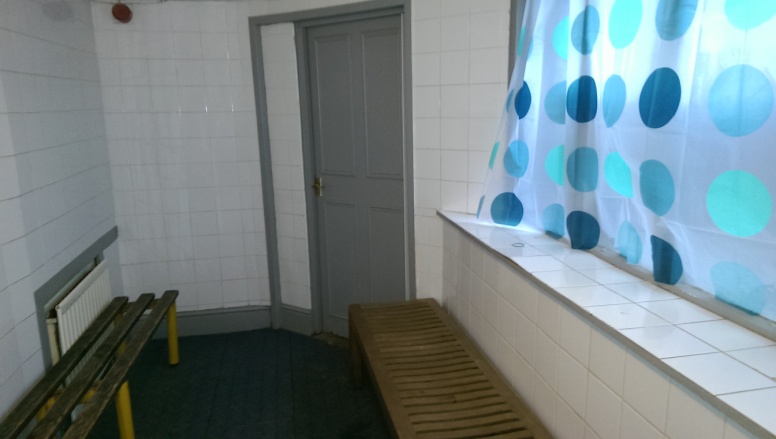 Favourite Bits
“Me and Miss Richardson won the pirate game when we were doing canoeing, I stood up and almost fell in I was that excited!”
Ryan
“I kept falling over in the stream walk, Miss Fife had to keep helping me, it nearly made her fall over too!”
Jess B
On the giant swing I pulled Pooh and it didn’t work. I pulled it again and whooooosh off it went!”
Olivia
“I was in the cave and switched my light off but someone crept up in front of me and gave me a fright.”
Ben
“In caving I switched my torch off and hid from everyone.”
Daniel
Favourite Bits
“On the giant swing, Robert pulled in Pooh and I got a fright, it looked like we were going to hit the fence!”
James
“I loved the zip wire, you went really high and really fast!”
Nicola
“I liked the stream walk best....I got married to Ben!! It was a bit embarrassing but really funny!”
Leah
“I climbed the trapeze with Sting, it was really hard but I did it. I jumped for the bar with Sting under my arm and caught it with one hand!!”
Charlie
“On the giant swing I pulled on Pooh and Sam screamed, I couldn’t stop laughing at his face!”
Chloe
“In caving, my head torch kept turning off. It was really funny.”
Jess W
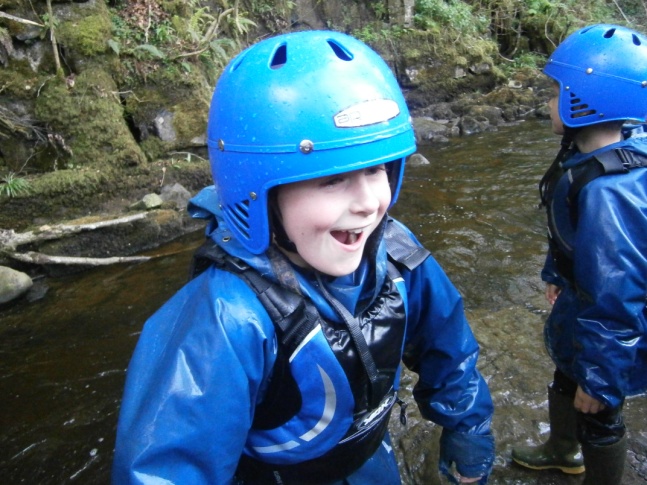 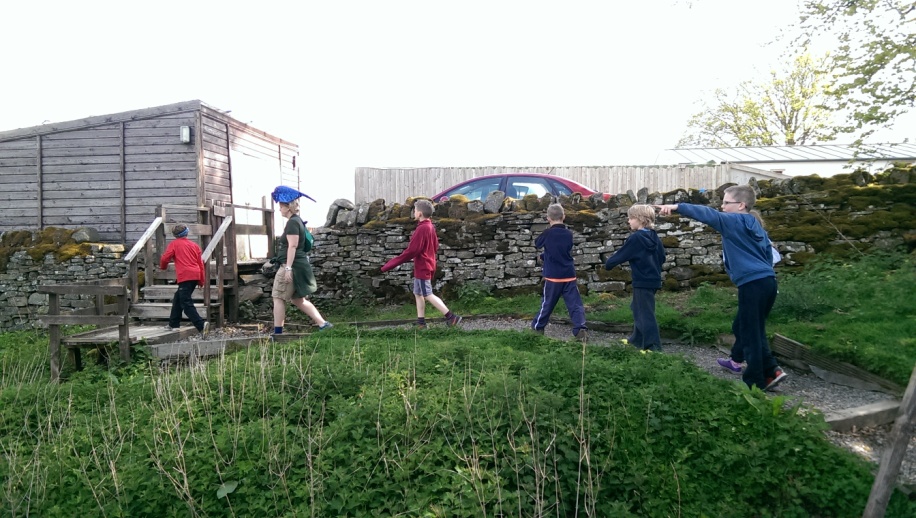 We can’t wait to go back!!
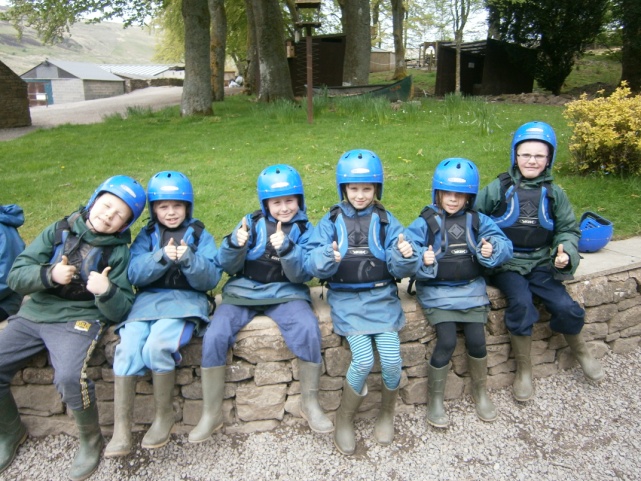 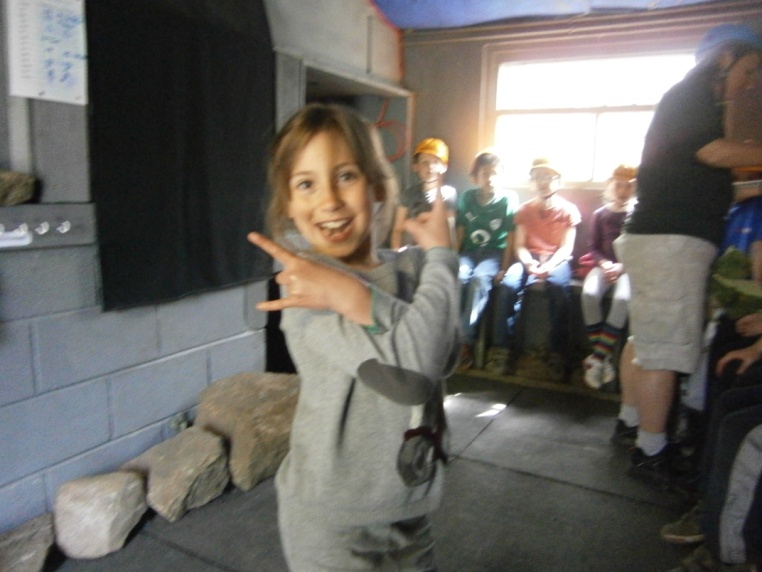